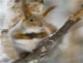 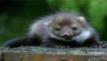 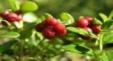 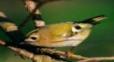 Интеллектуальная экологическая игра
«Знатоки природы»
I тур
Представление команд
Природные зоны России
II тур
ЗОНА АРКТИЧЕСКИХ ПУСТЫНЬ
ТУНДРА
ЛЕСНАЯ ЗОНА
СТЕПНАЯ ЗОНА
ЗОНА ПУСТЫНЬ
СУБТРОПИЧЕСКАЯ ЗОНА
III  тур
Конкурс капитанов
1. Какое животное может охотиться не только на насекомых, но и на лягушек, ящериц и даже мышей?
Жаба ага;
Яванская лягушка;
Листолаз ужасный
1. Какое животное может охотиться не только на насекомых, но и на лягушек, ящериц и даже мышей?
Жаба ага;
Яванская лягушка;
Листолаз ужасный
2. Какое насекомое на Руси называют «запечным соловьем»?
Комар;
Муха антракса;
Сверчок домовой
2. Какое насекомое на Руси называют «запечным соловьем»?
Комар;
Муха антракса;
Сверчок домовой
3. Лягушка, жаба, тритон – это:
Пресмыкающиеся;
Земноводные;
Рыбы
3. Лягушка, жаба, тритон – это:
Пресмыкающиеся;
Земноводные;
Рыбы
4. Какой из предметов сделан из того, что когда-то было живым?
Глиняная кружка;
Стальной нож;
Льняное платье
4. Какой из предметов сделан из того, что когда-то было живым?
Глиняная кружка;
Стальной нож;
Льняное платье
5. Назовите искусственные экосистемы.
Луг;
Болото;
Поле
5. Назовите искусственные экосистемы.
Луг;
Болото;
Поле
6. Охрана лесов – это:
Обязанность государства;
Обязанность государства и долг каждого гражданина;
Забота самих обитателей леса
6. Охрана лесов – это:
Обязанность государства;
Обязанность государства и долг каждого гражданина;
Забота самих обитателей леса
IVтур
«Заморочки            из бочки»
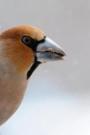 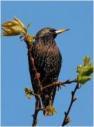 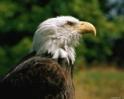 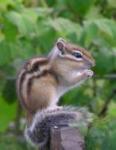 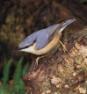 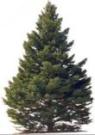 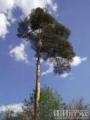 паук - сенокосец
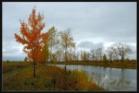 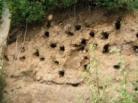 ласточки - береговушки
Кто летит?
Счастливый случай
Кто это?
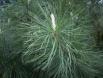 Найди лишний объект:
краб
морской конек дельфин
богомол
Найди лишний объект:
краб
морской конек дельфин
богомол
V тур «Экосистемы»
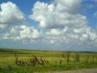 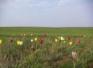 VI тур «Гонка за лидером»